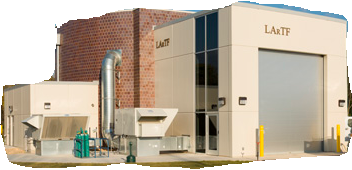 MicroBooNE Experience: Operations of the cryogenic system for the Fermilab MicroBooNE Liquid Argon Neutrino detector
M. Zuckerbrot, M. Geynisman, J. Kilmer, B. Norris, R. Sanders, M. Sarychev, F. Schwartz, J. Tillman
Workshop on Cryogenic Operations
Fermilab, 25-27 October 2016
Presentation Outline
Cryogenic Requirements
System Overview
Stages of Commissioning
Piston Purge
Gas Recirculation
Cooldown
Filling
Initial Liquid Purification
Operations
Overview and Notes
Summary
LarTF
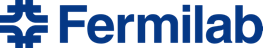 2
Michael Zuckerbrot | Workshop on Cryogenic Operations, Fermilab, 25-27 October 2016
Cryogenic Requirements
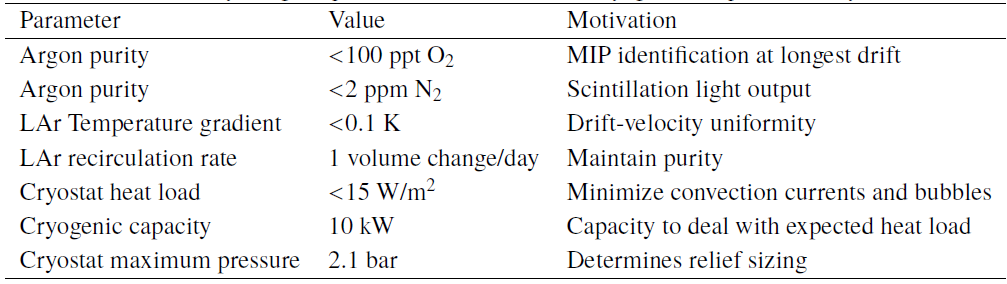 Additional Requirements:
Reach purity requirements without cryostat evacuation
< 20 K dT on the TPC during cooldown
Level and pressure stability
Sampling for contaminants
Electrical isolation of cryogenic components from cryostat
LarTF
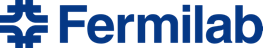 3
Michael Zuckerbrot | Workshop on Cryogenic Operations, Fermilab, 25-27 October 2016
System Overview
Recirculation/Cooldown System
Fluitron gas compressor, 3 pass heat exchanger, Mole. Sieve
Purification System
Cryostat: ASME cylindrical pressure vessel (30 psig)
LAr pumps:  Barber Nichols
Condensers:  10 kW capacity
Filtration Skids:  Copper (O2) and molecular sieve (H2O)
Can be activated and regenerated in place using hot Ar and Ar/H2 mix
11,000 gallon liquid Nitrogen dewar:  Coolant
500 Gallon LAr Dewar:  Supplies makeup gas, actuators, purges, etc…
Gas analyzers:  O2, N2, and H2O
Multiple sample points:  LAr pump discharge, post-filters, cryostat ullage/chimneys, 500 gallon dewar, etc…
LarTF
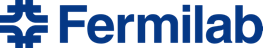 4
Michael Zuckerbrot | Workshop on Cryogenic Operations, Fermilab, 25-27 October 2016
System Overview
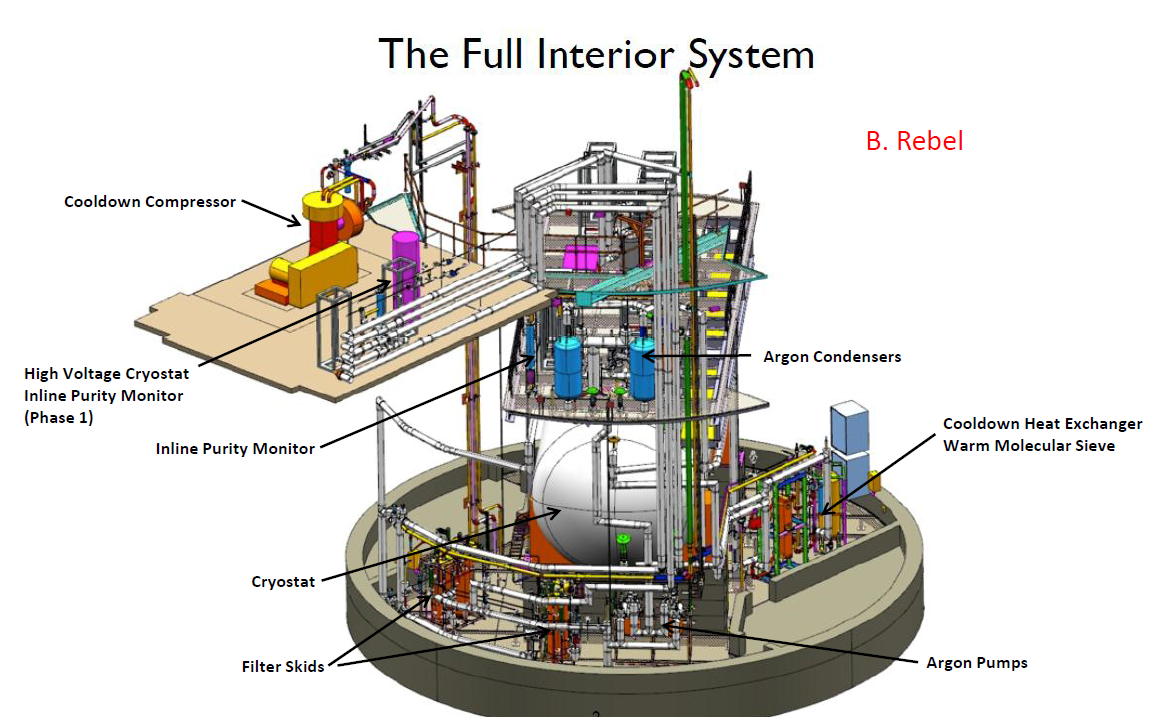 LarTF
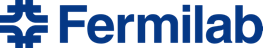 5
Michael Zuckerbrot | Workshop on Cryogenic Operations, Fermilab, 25-27 October 2016
Stages of Commissioning
Commissioning Timeline
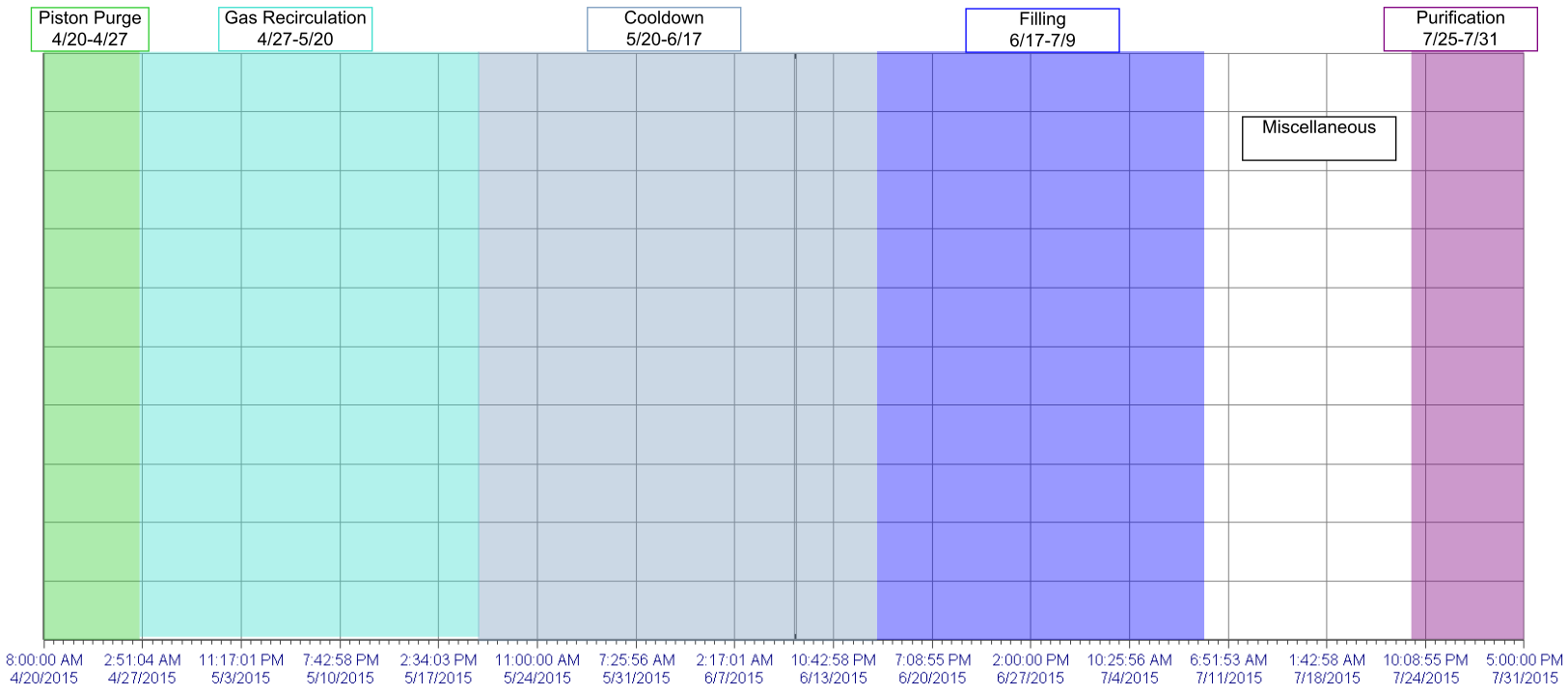 LarTF
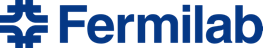 6
Michael Zuckerbrot | Workshop on Cryogenic Operations, Fermilab, 25-27 October 2016
Stages of Commissioning
Piston Purge
~13 volume exchanges, < 10 ppm H2O, < 1 ppm N2, < 1 ppm O2
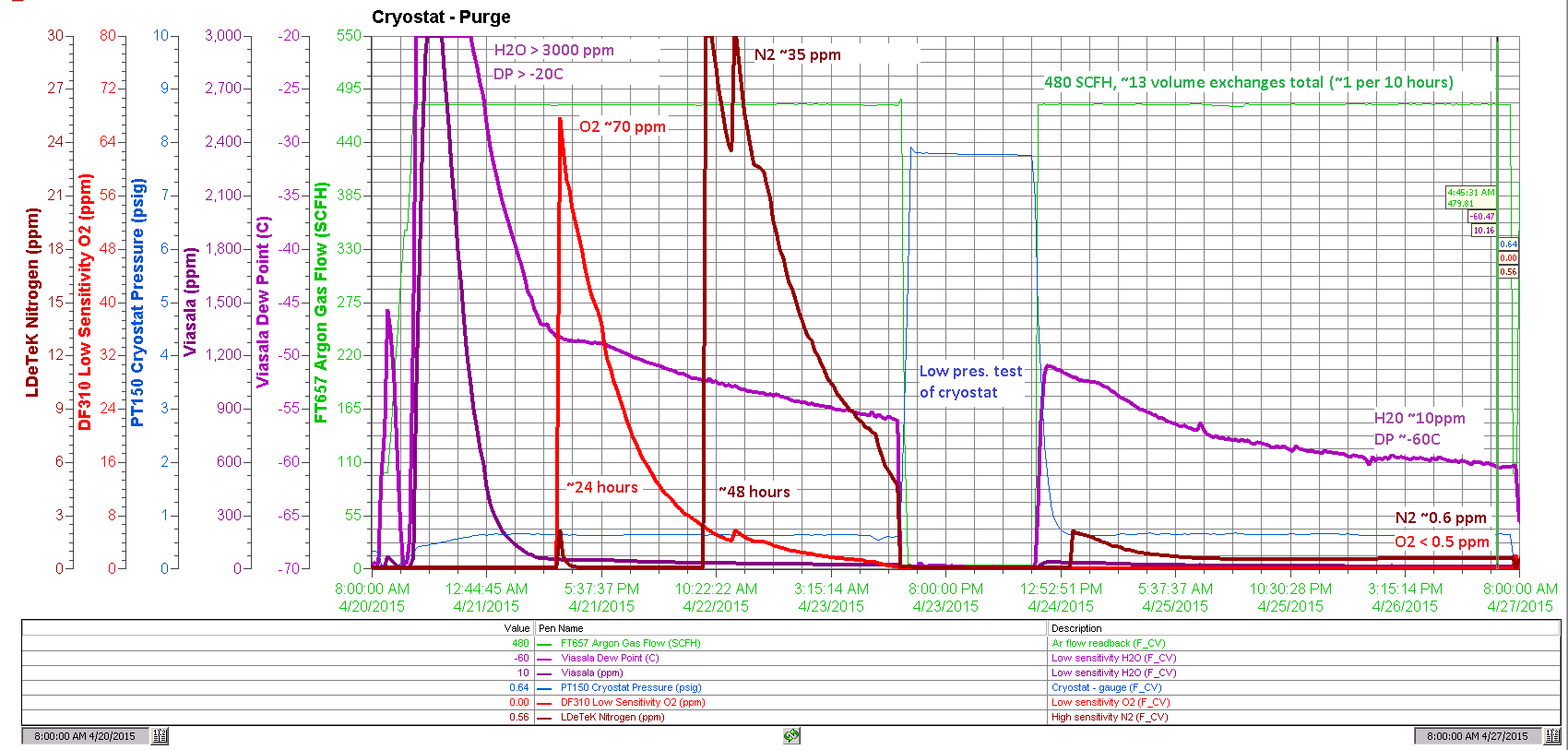 LarTF
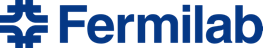 7
Michael Zuckerbrot | Workshop on Cryogenic Operations, Fermilab, 25-27 October 2016
Stages of Commissioning
Gas Recirculation
With no O2/N2 filtration, contaminants increase due to outgassing, controlled by venting through chimneys
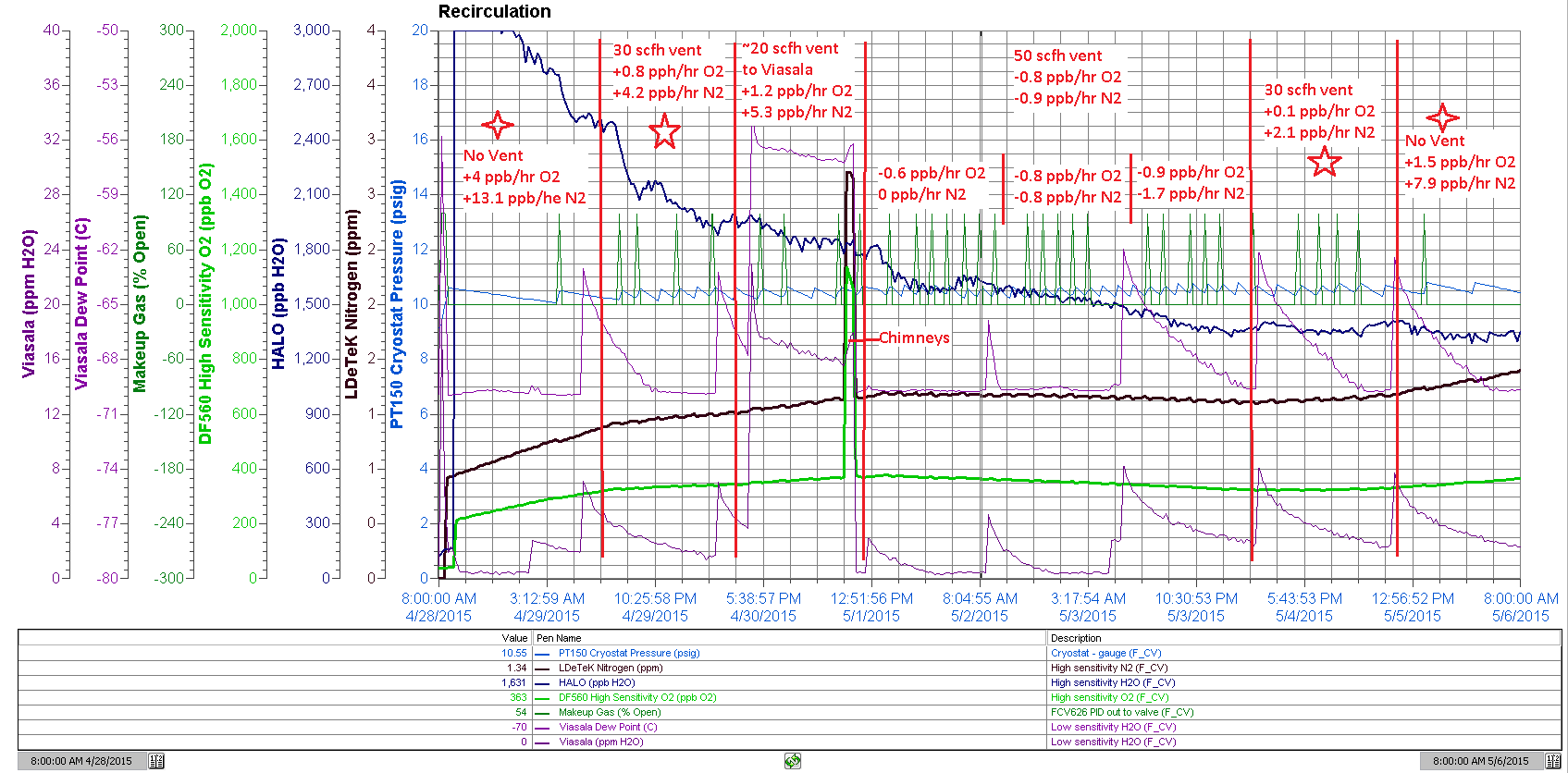 LarTF
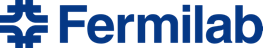 8
Michael Zuckerbrot | Workshop on Cryogenic Operations, Fermilab, 25-27 October 2016
Stages of Commissioning
Cooldown
Temps. and system trips shown, maintained < 20 K dT
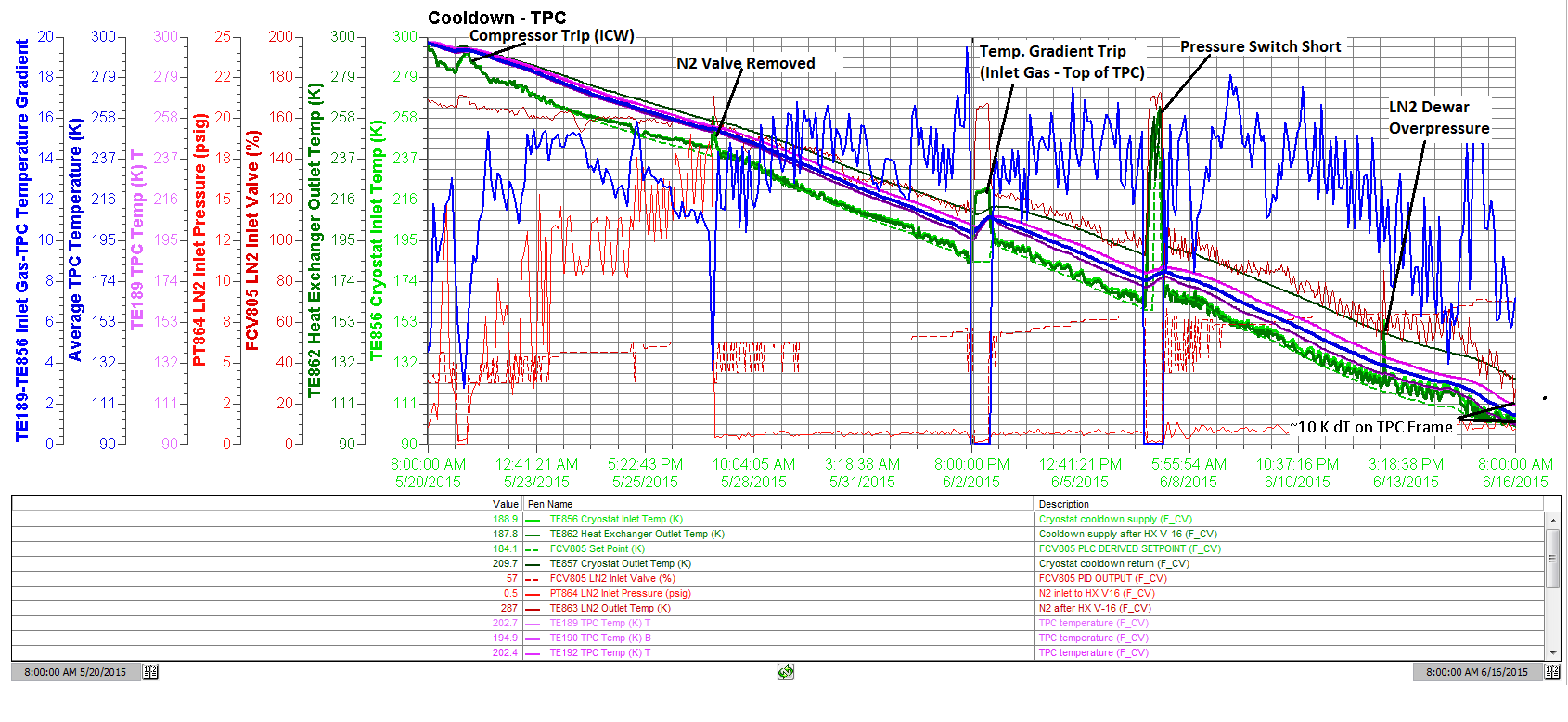 LarTF
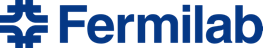 9
Michael Zuckerbrot | Workshop on Cryogenic Operations, Fermilab, 25-27 October 2016
Stages of Commissioning
Cooldown
Contamination during cooldown process shown
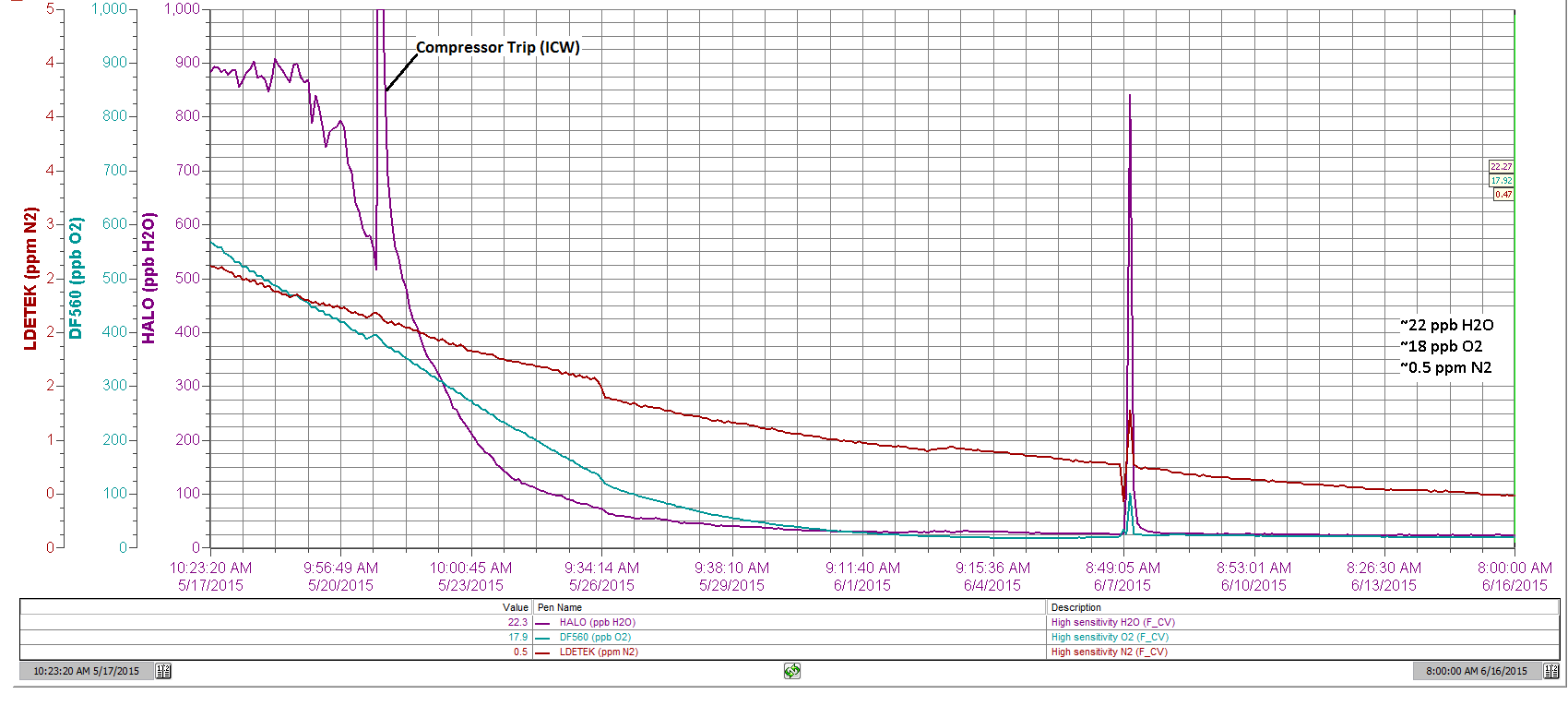 -Outgassing decreases with temperature
-Venting from chimneys and replacing with cleaner gas
LarTF
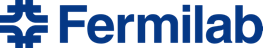 10
Michael Zuckerbrot | Workshop on Cryogenic Operations, Fermilab, 25-27 October 2016
Stages of Commissioning
Filling
Contractual issues:  Vendors hesitant to sign contract due to tight N2 requirements and aggressive schedule
Temperature gradients:  Form when the liquid level is low
Controlled with shell heaters and bottom-up gas flow to increase convection in the ullage
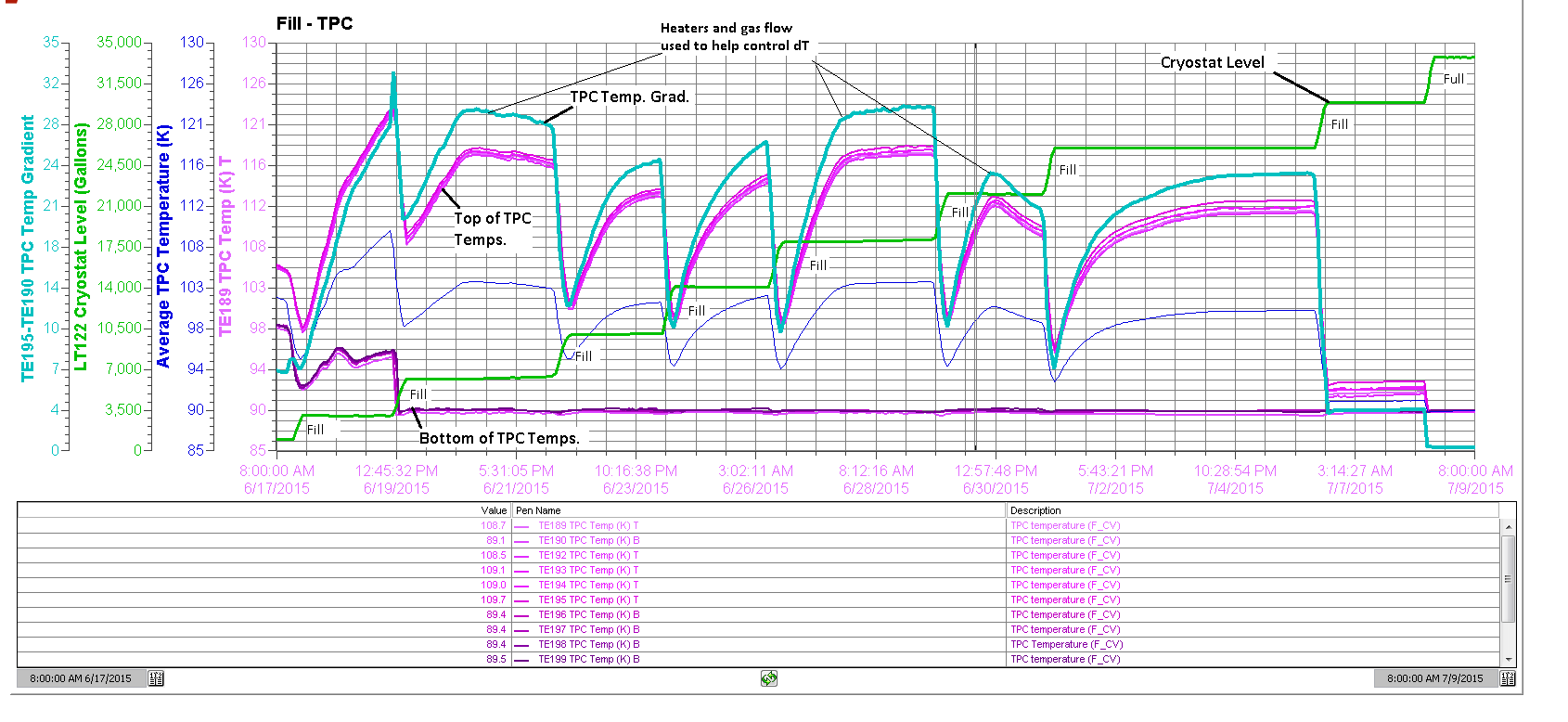 LarTF
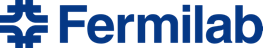 11
Michael Zuckerbrot | Workshop on Cryogenic Operations, Fermilab, 25-27 October 2016
Stages of Commissioning
Purification
Did not fill through filters, started with commercial argon
LAr purified to acceptable levels within a week
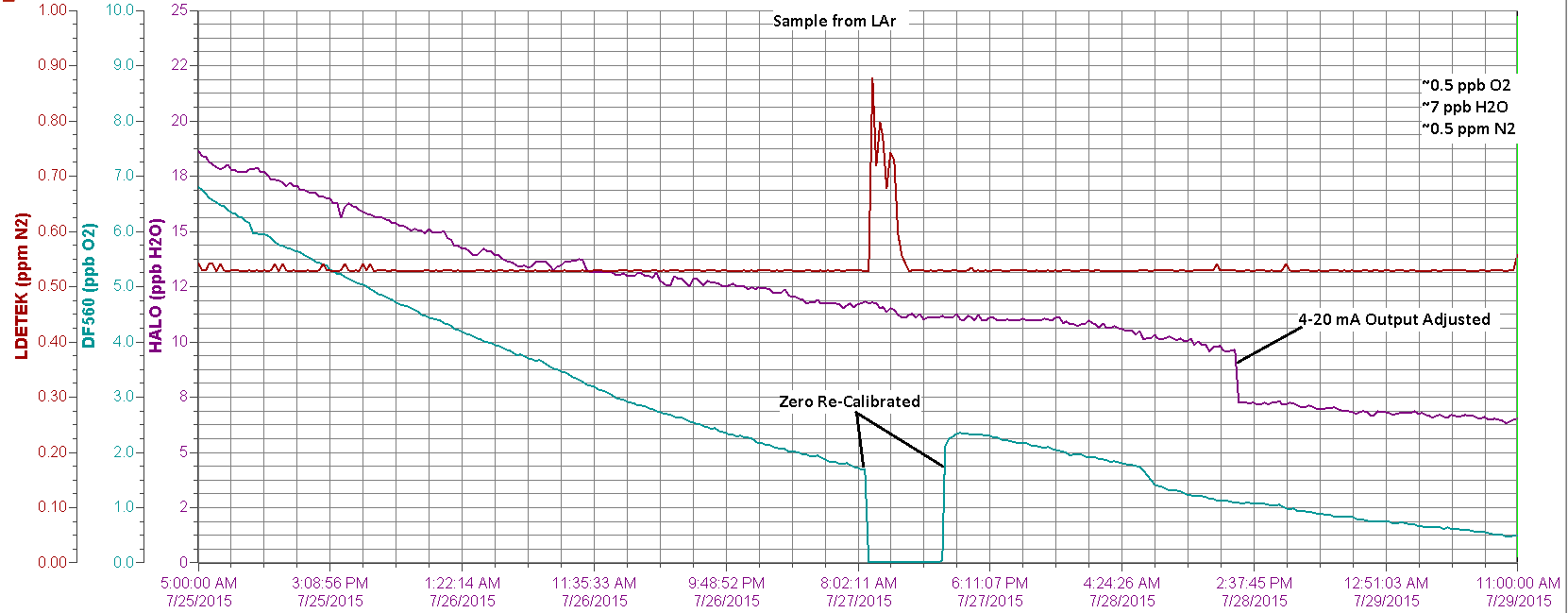 LarTF
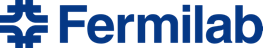 12
Michael Zuckerbrot | Workshop on Cryogenic Operations, Fermilab, 25-27 October 2016
Operations
Overview of Normal Operating System
Spare LAr pump, condenser, and filter skid
Makeup argon from
utility dewar ~3 weeks
Inline PM inactive
No active purge on 
chimney ports
Pressure control via 
LN2 control valve on 
condenser coil inlet
O2, N2 sampled at 
LAr pump discharge; 
H2O from ullage
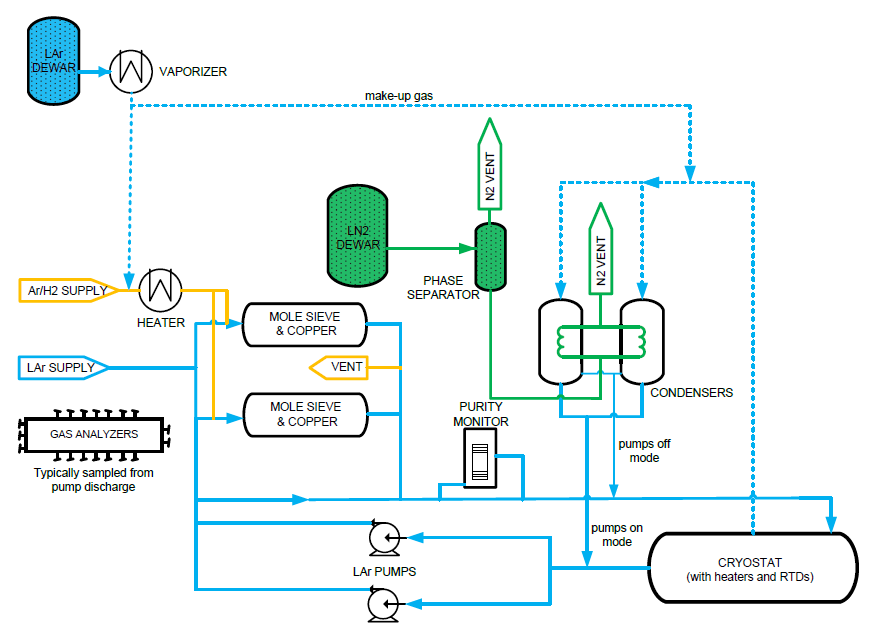 LarTF
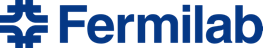 13
Michael Zuckerbrot | Workshop on Cryogenic Operations, Fermilab, 25-27 October 2016
Operations
Barber Nichols LAr Pumps
Startup: Difficult to start without first bypassing the filters then slowly cooling them, likely amplified by downstream throttle valve
LAr Pump Bearing Failure
Detected audibly
Lower cold bearing (cage)
~6000 hours of operation
Possible cause: Prior failure of 
discharge pressure transmitter 
caused pump to ramp up/down 
for several hours
Likely caused cavitation and 
shortened bearing life
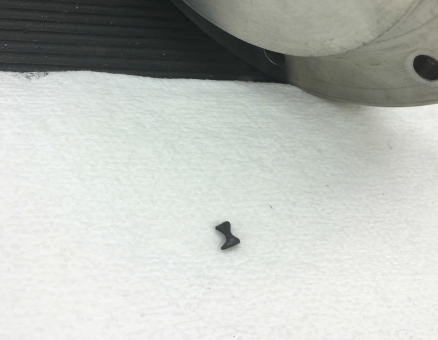 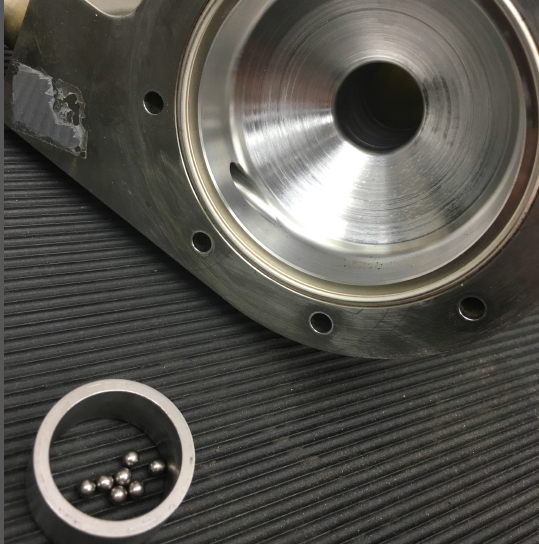 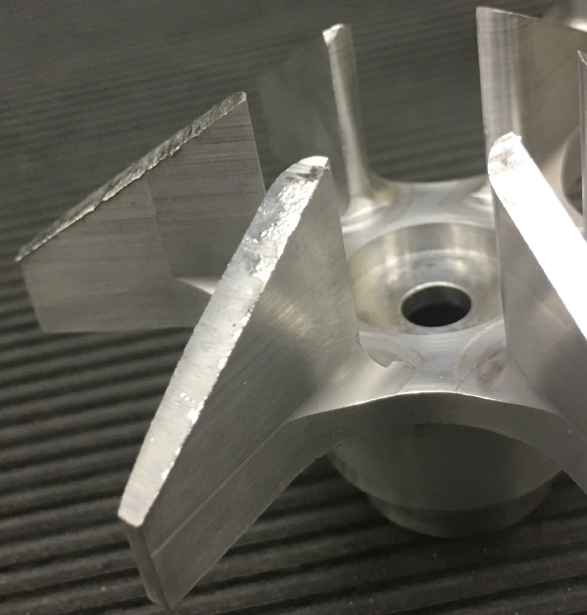 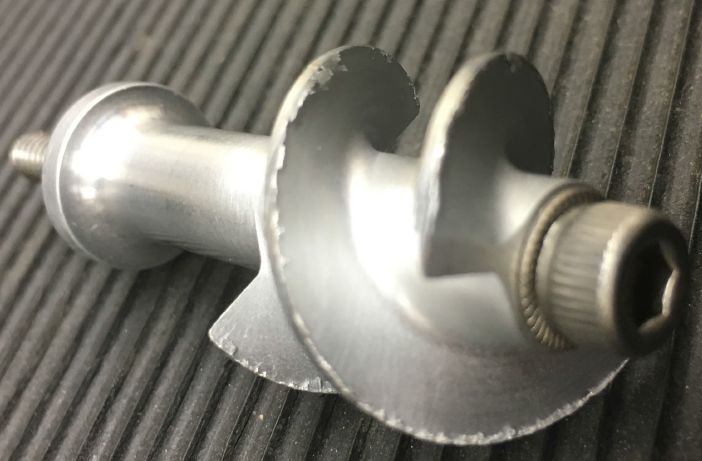 LarTF
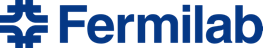 14
Michael Zuckerbrot | Workshop on Cryogenic Operations, Fermilab, 25-27 October 2016
Summary
Electron Lifetime:  Analysis is ongoing - 9 ms or greater
System Reliability:  > 98.9% up time
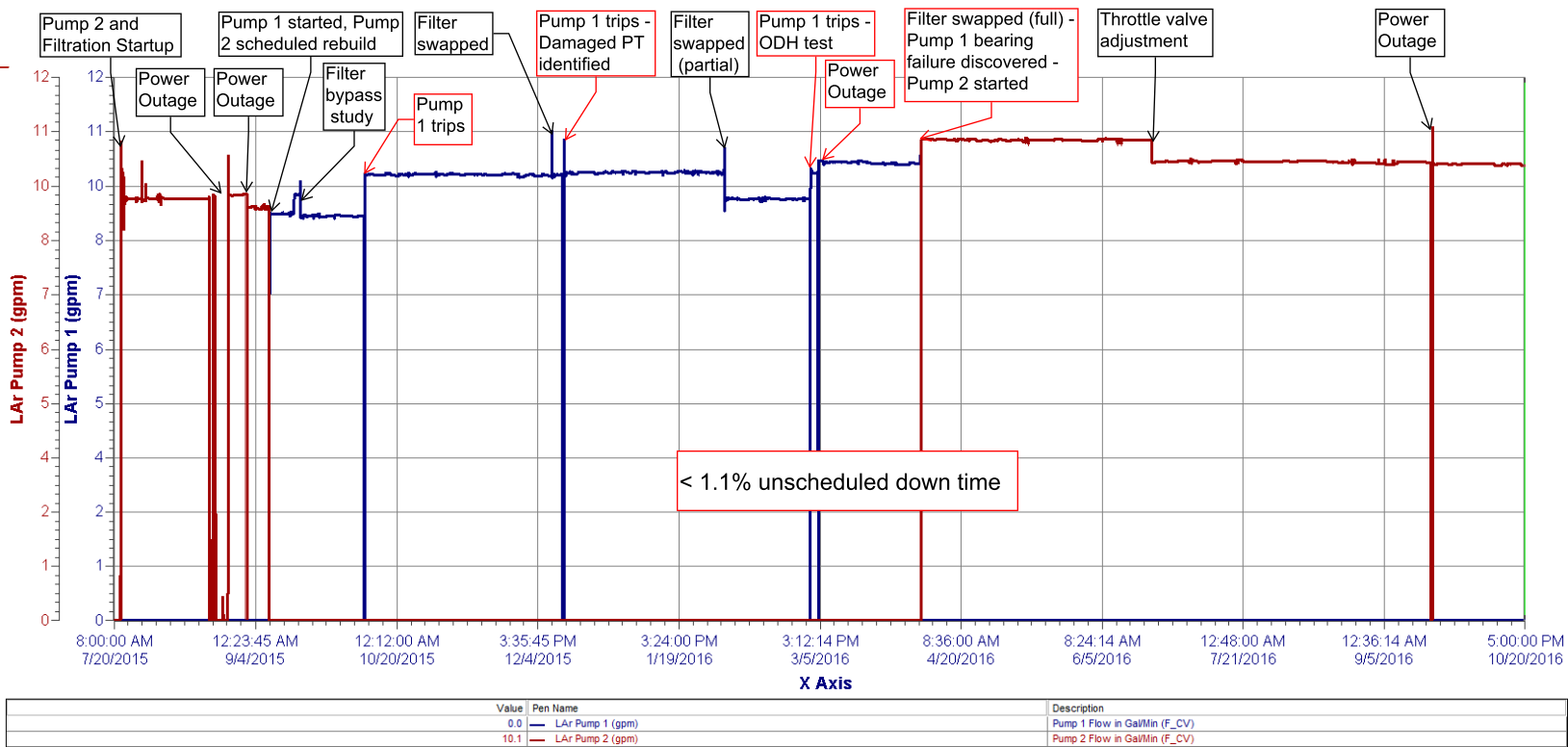 LarTF
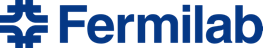 15
Michael Zuckerbrot | Workshop on Cryogenic Operations, Fermilab, 25-27 October 2016
Questions?
LarTF
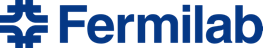 16
Michael Zuckerbrot | Workshop on Cryogenic Operations, Fermilab, 25-27 October 2016